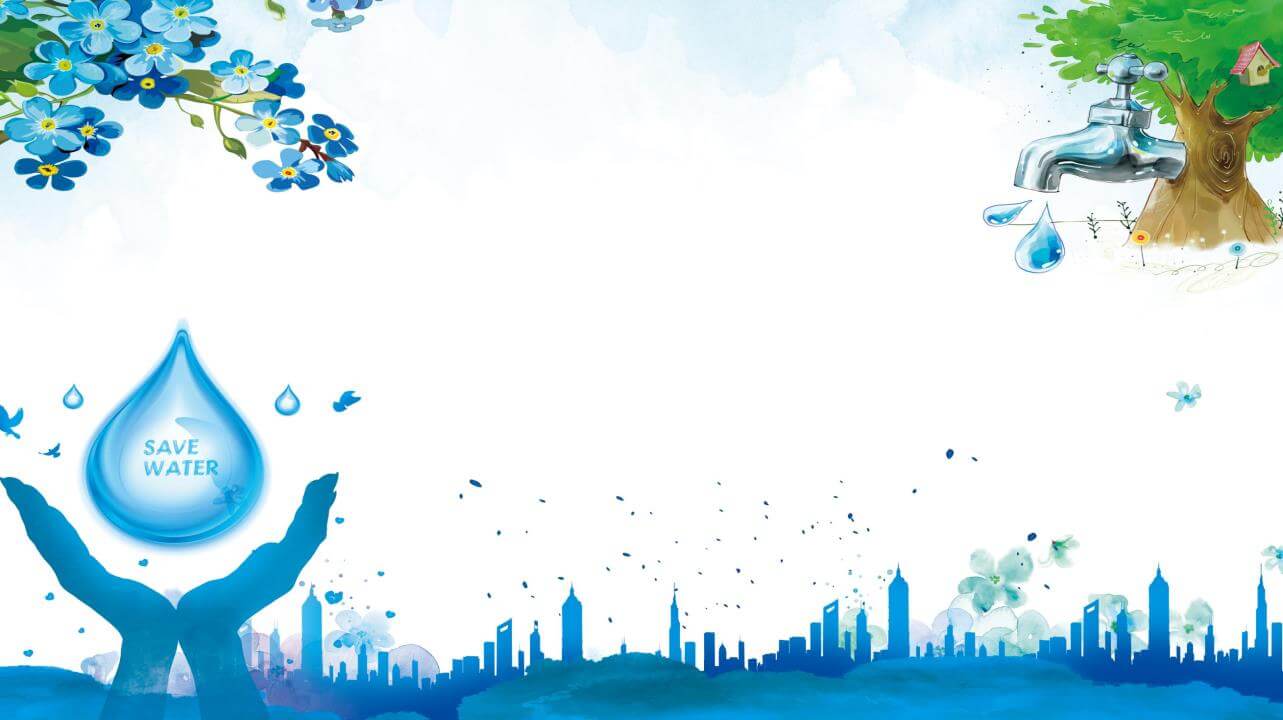 节约用水
从点滴做起
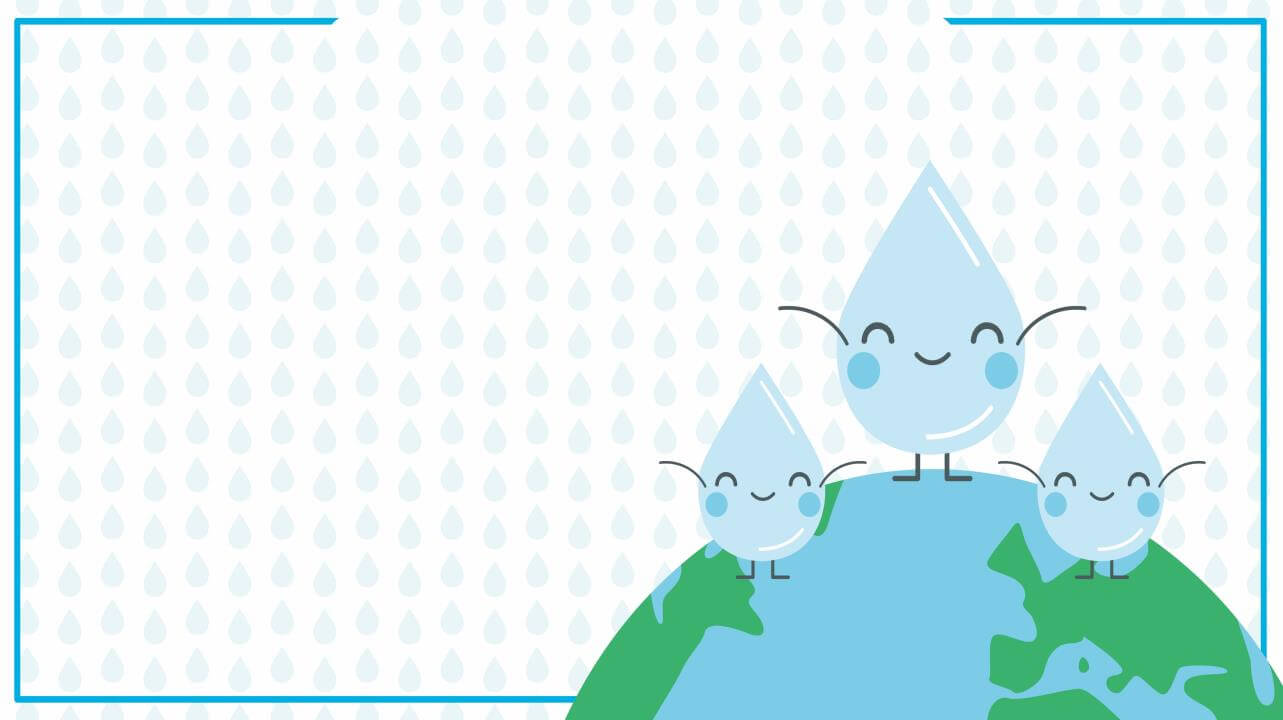 目录
一、认识水资源
二、节约用水的重要性
三、节水方法
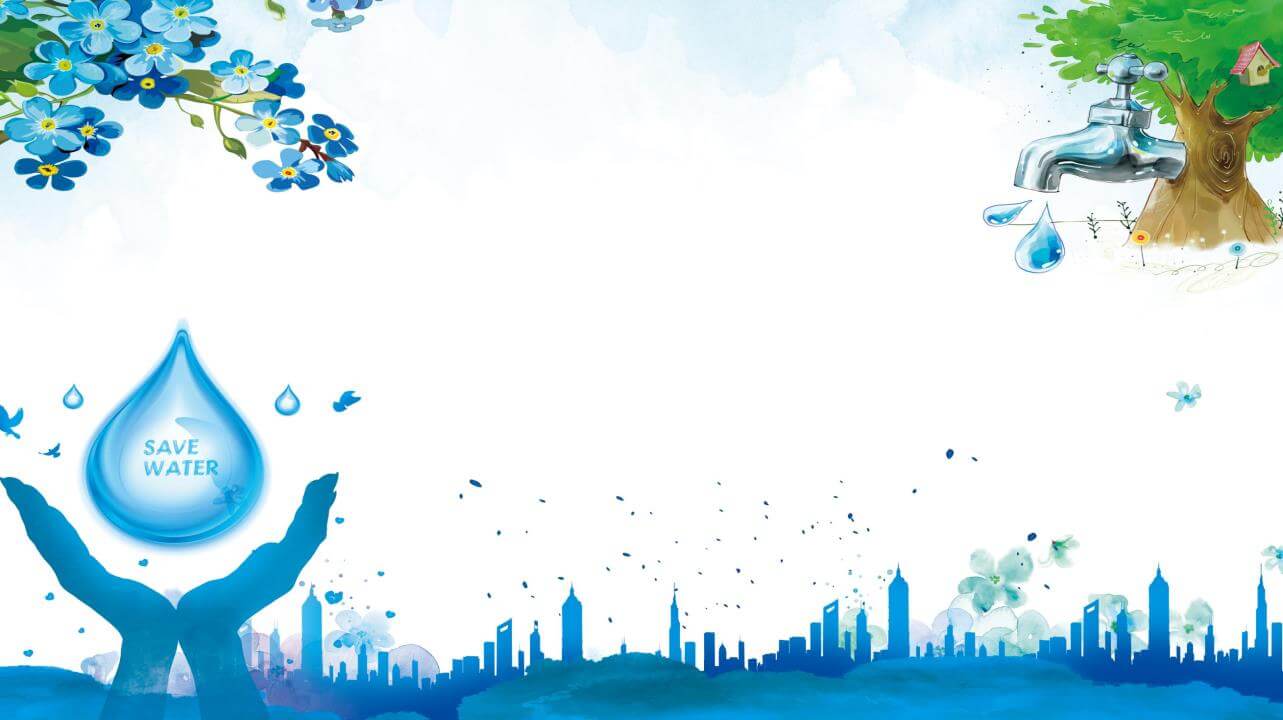 https://www.ypppt.com/
一、认识水资源
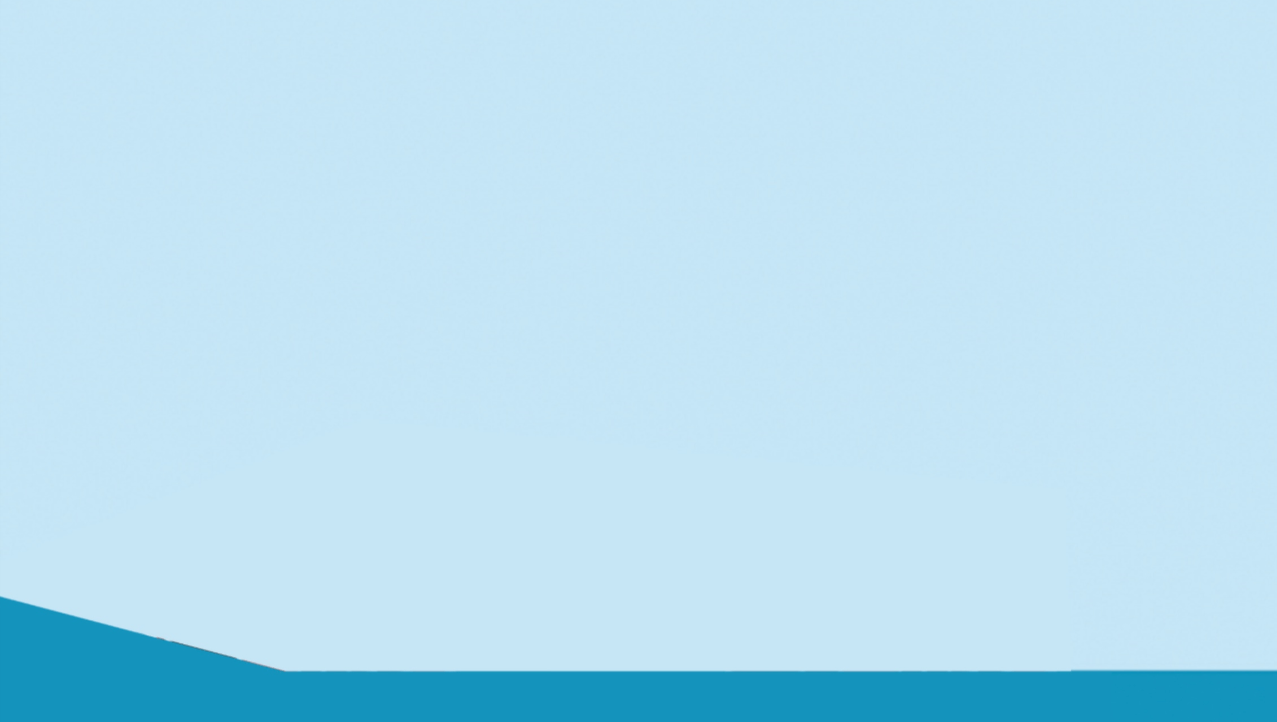 地球上的水资源，从广义来说是指水圈内水量的总体。
海水是咸水，不能直接饮用，所以通常所说的水资源主要是指陆地上的淡水资源，如河流水、淡水、湖泊水、地下水和冰川等。陆地上的淡水资源只占地球上水体总量2.53％左右，其中近70％是固体冰川，即分布在两极地区和中、低纬度地区的高山冰川，还很难加以利用。目前人类比较容易利用的淡水资源，主要是河流水、淡水湖泊水，以及浅层地下水，储量约占全球淡水总储量的0.3％，只占全球总储水量的十万分之七。据研究，从水循环的观点来看，全世界真正有效利用的淡水资源每年约有9000立方千米。
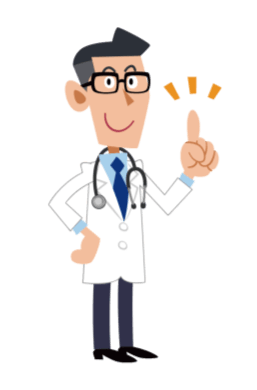 水的形态
The form of water
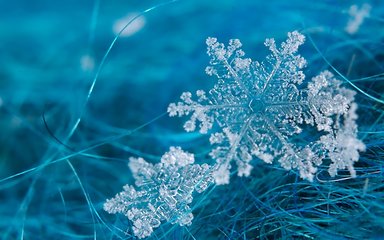 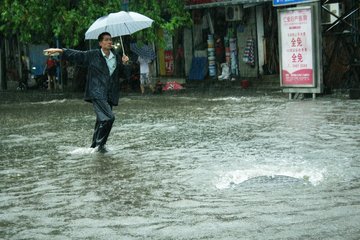 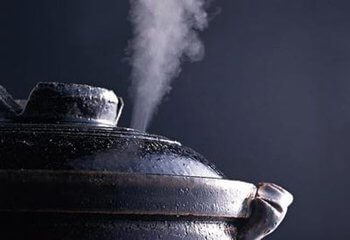 固态
冰、冰雹、雪
液态
云、雨、雾、露
气态
水蒸气
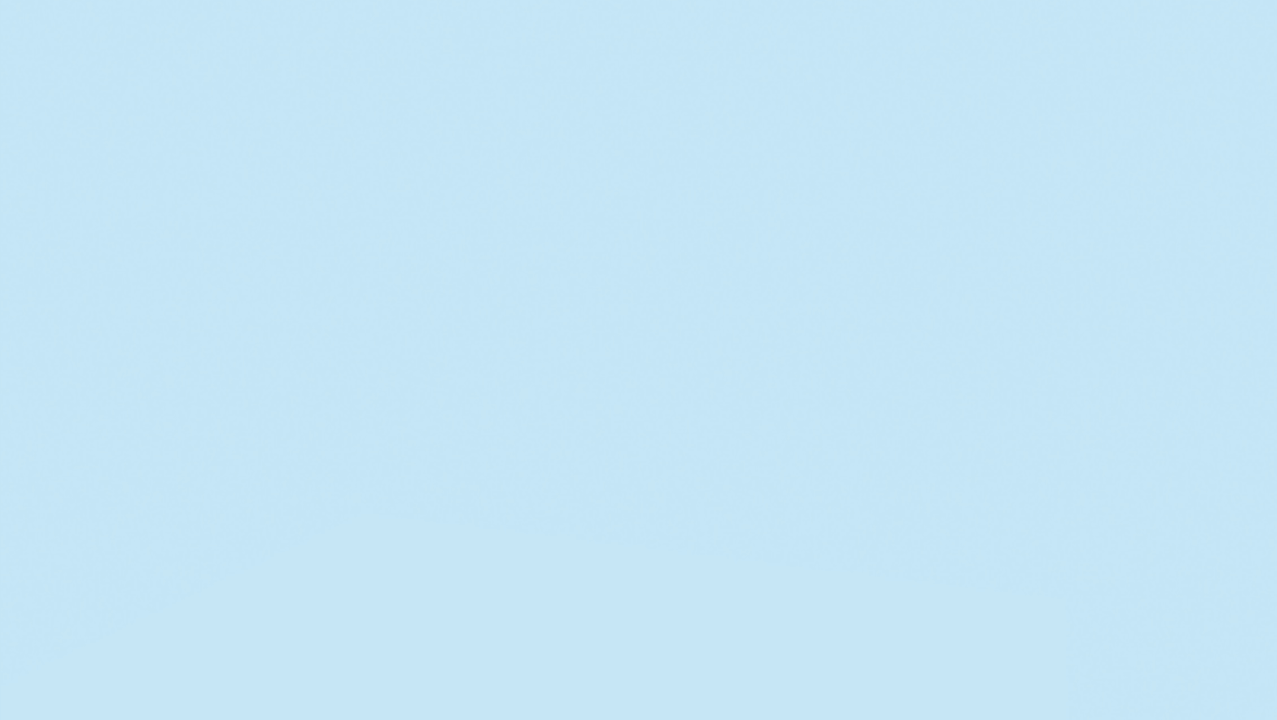 水有哪些用途？
What are the uses of water?
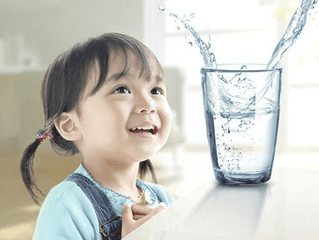 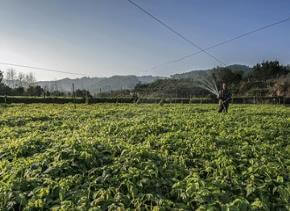 饮 用
浇 灌
生 产
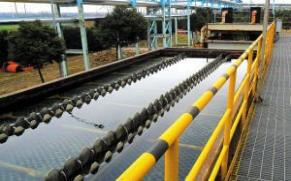 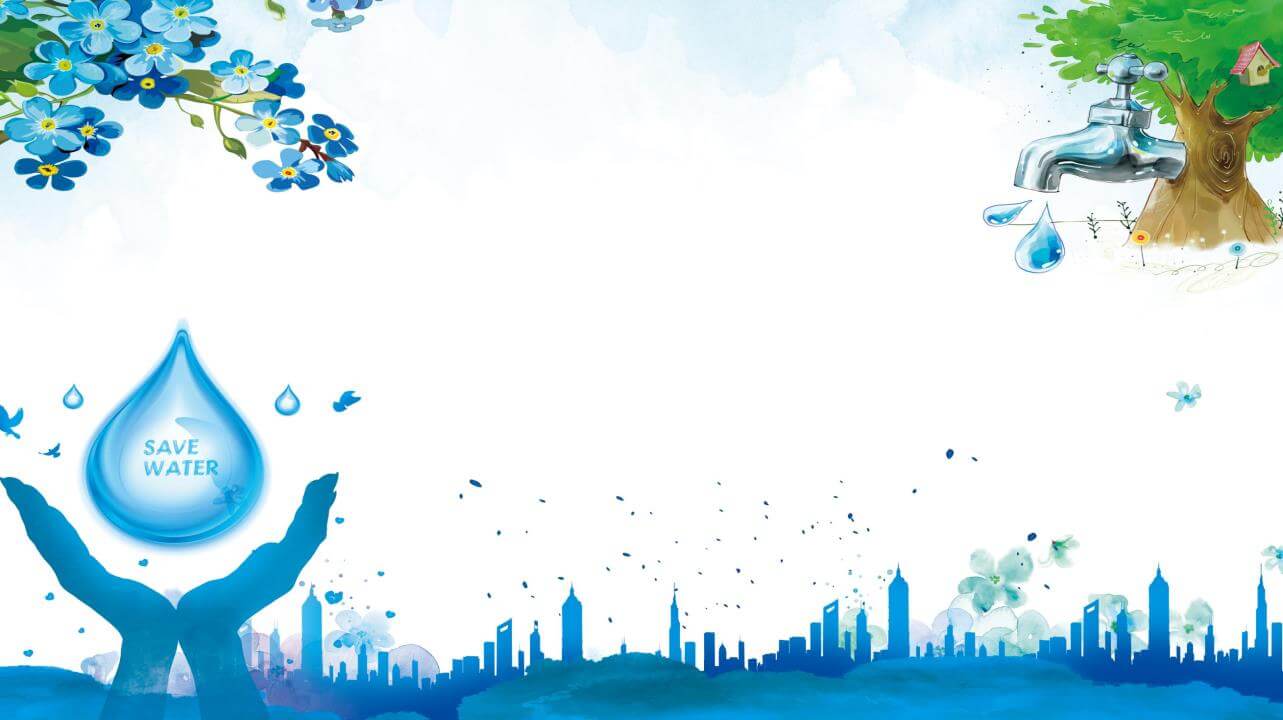 人类的生存和发展
都离不开水！
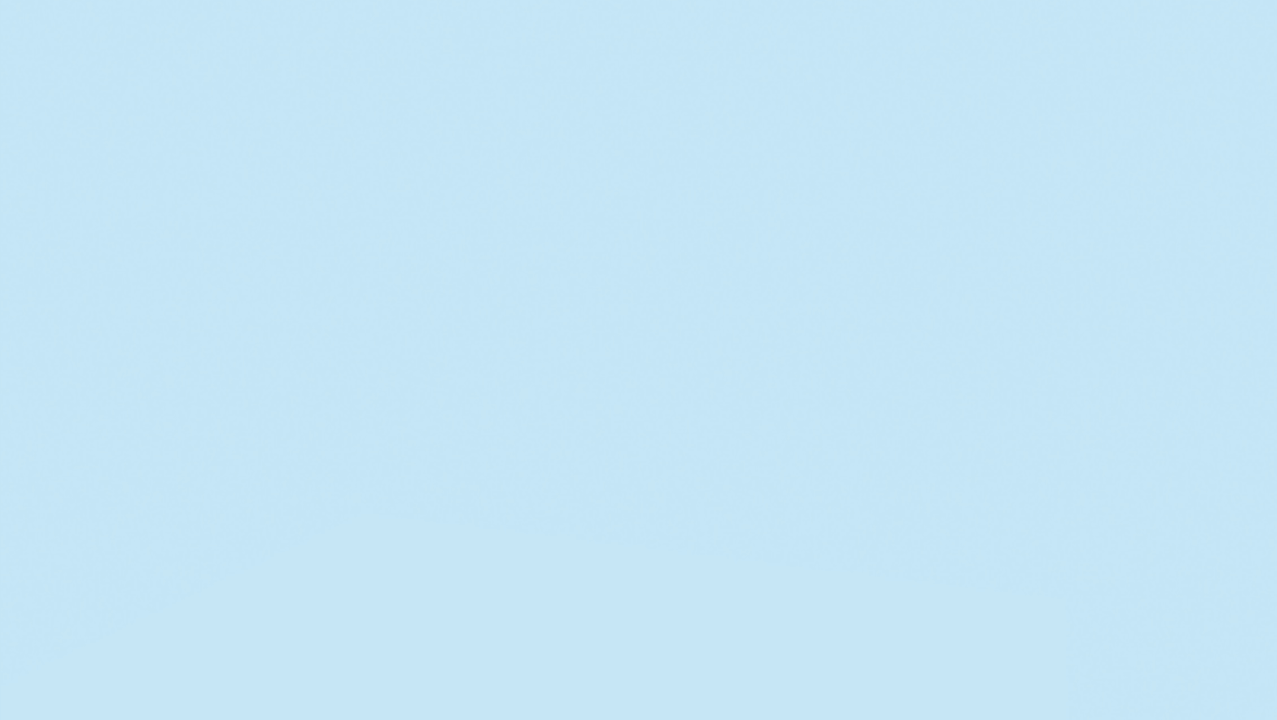 海水和淡水
Seawater and freshwater
海水
冰
可供利用的淡水
如果把地球的总水量平均分成100份，海水大约占97份，在不足3份的淡水中，冰又占了2份，可供利用的淡水还不到1份。请将海水、冰和可供利用的淡水的份数在下图中用不同的颜色表示出来。
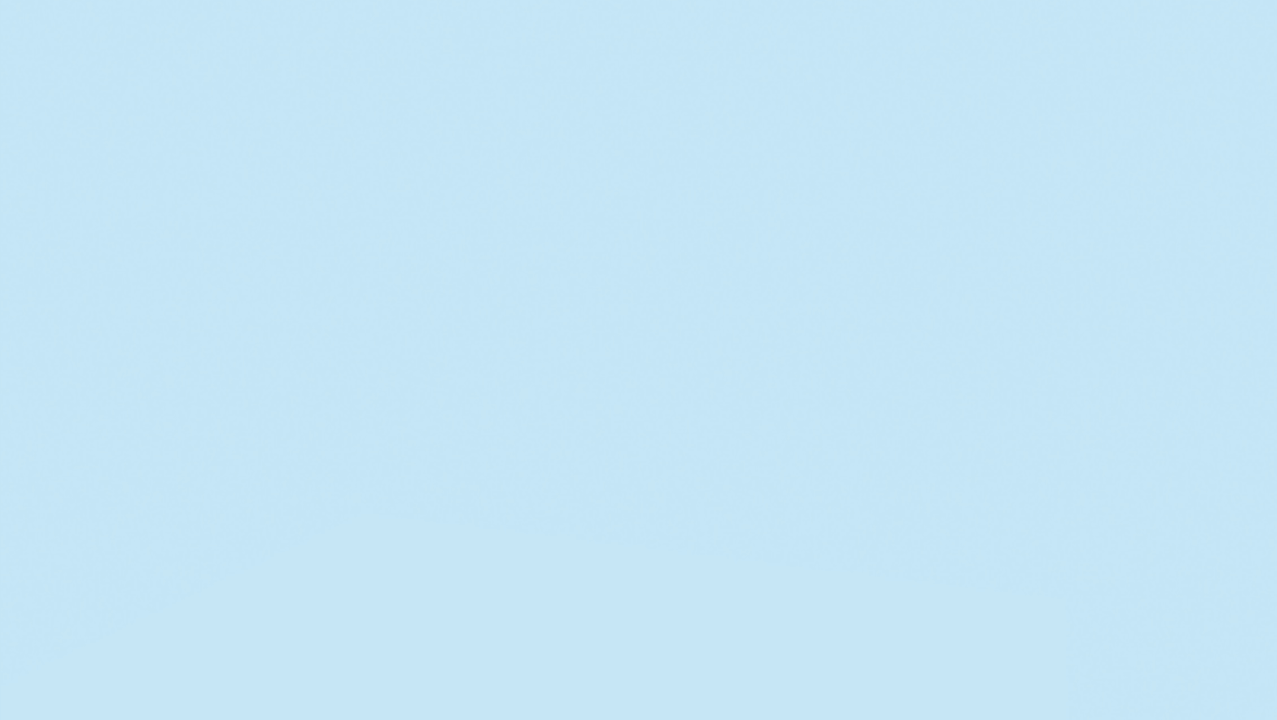 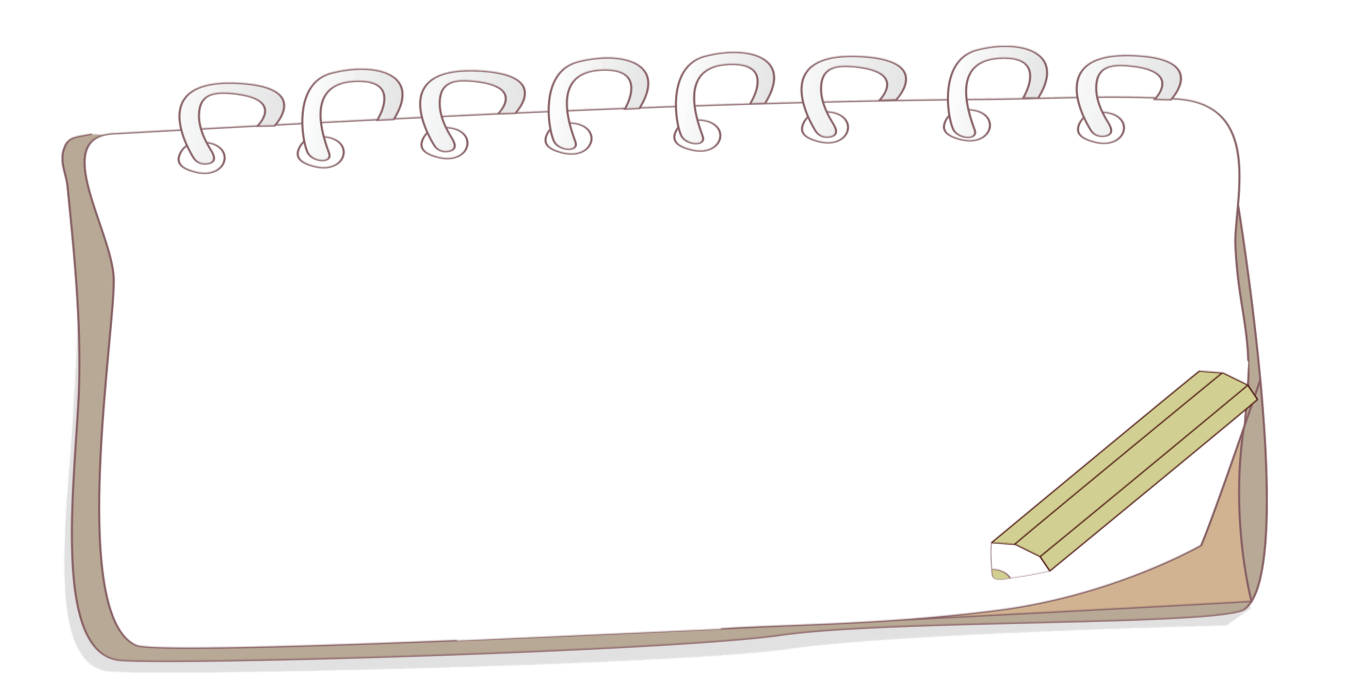 你知道吗？
You know what?
我国是一个干旱缺水严重的国家。我国的淡水资源总量为28000亿立方米，占全球水资源的6%，仅次于巴西、俄罗斯和加拿大，名列世界第四位。但是，我国的人均水资源量只有2300立方米，仅为世界平均水平的1/4，是全球人均水资源最贫乏的国家之一。然而，中国又是世界上用水量最多的国家。仅2002年，全国淡水取用量达到5497亿立方米，大约占世界年取用量的13%，是美国1995年淡水供应量4700亿立方米的约1.2倍。 
    中国从20世纪70年代以来就开始闹水荒，这不是危言耸听，而是客观存在的事实。80年代以来，中国的水荒由局部逐渐蔓延至全国，情势越来越严重，对农业和国民经济已经带来了严重影响。 
     中国水资源的分布情况是南多北少，而耕地的分布却是南少北多。比如，中国小麦、棉花的集中产区——华北平原，耕地面积约占全国的40%，而水资源只占全国的6%左右。水、土资源配合欠佳的状况，进一步加剧了中国北方地区缺水的程度。
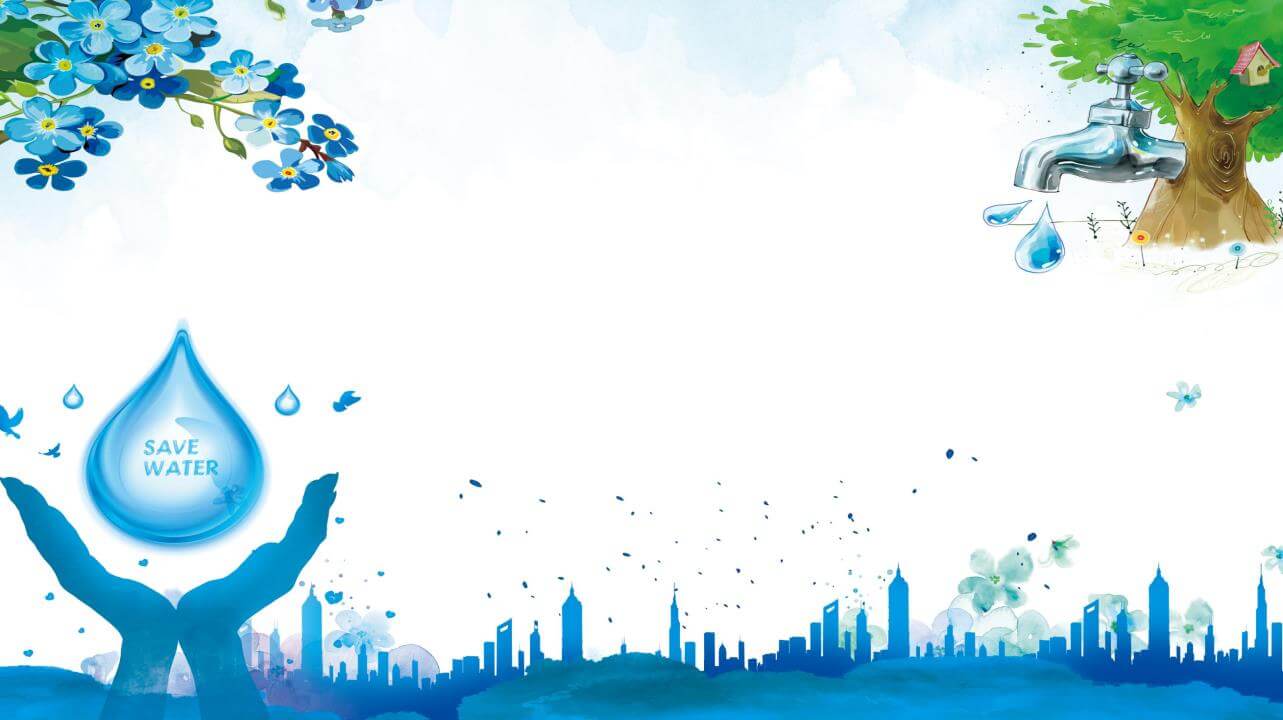 如此珍贵的淡水资源
可是……
水污染与干涸
Water pollution and drying up
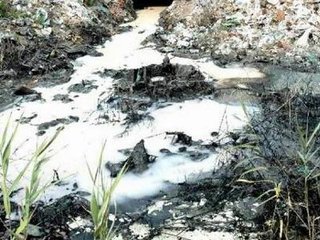 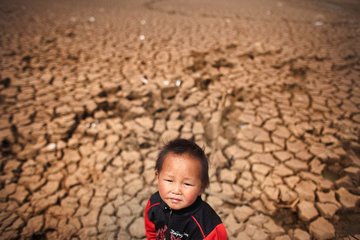 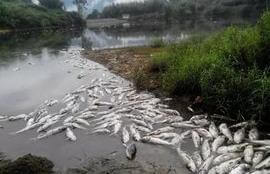 工业废水
导致鱼塘污染
湖泊酸化
使大量生物死亡
干渴的土地
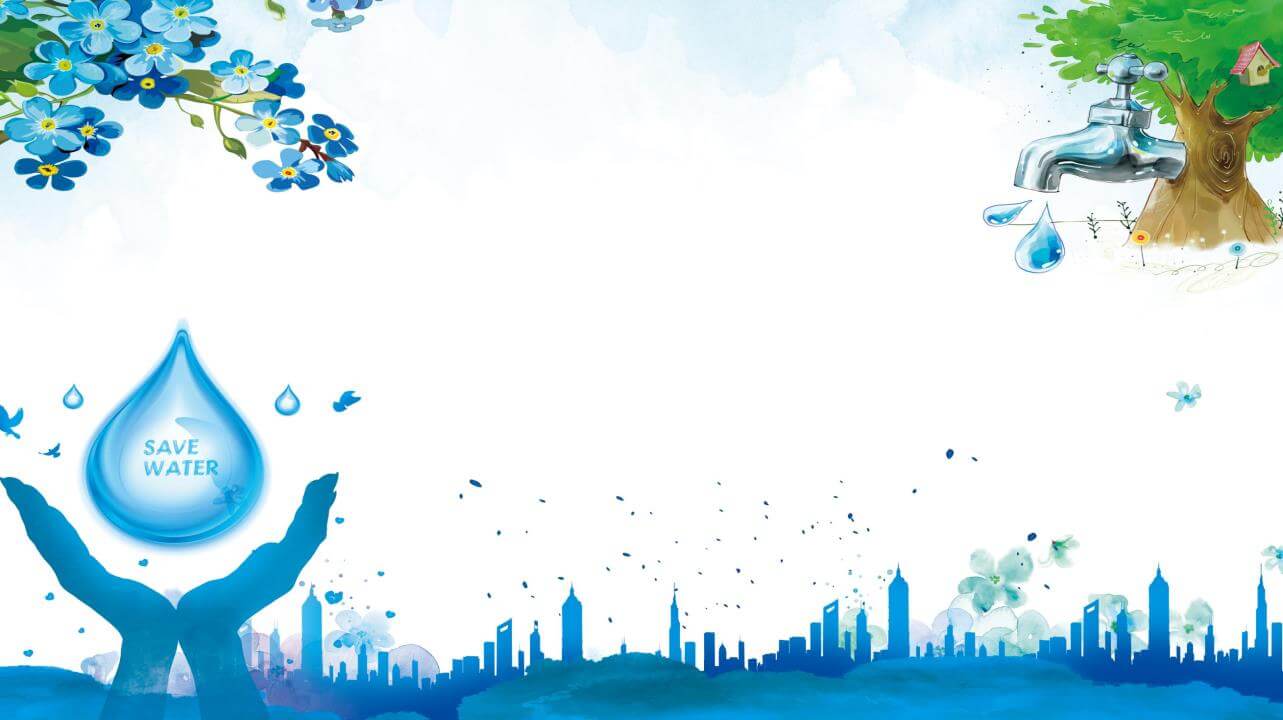 再看看我们身边
浪费水的行为
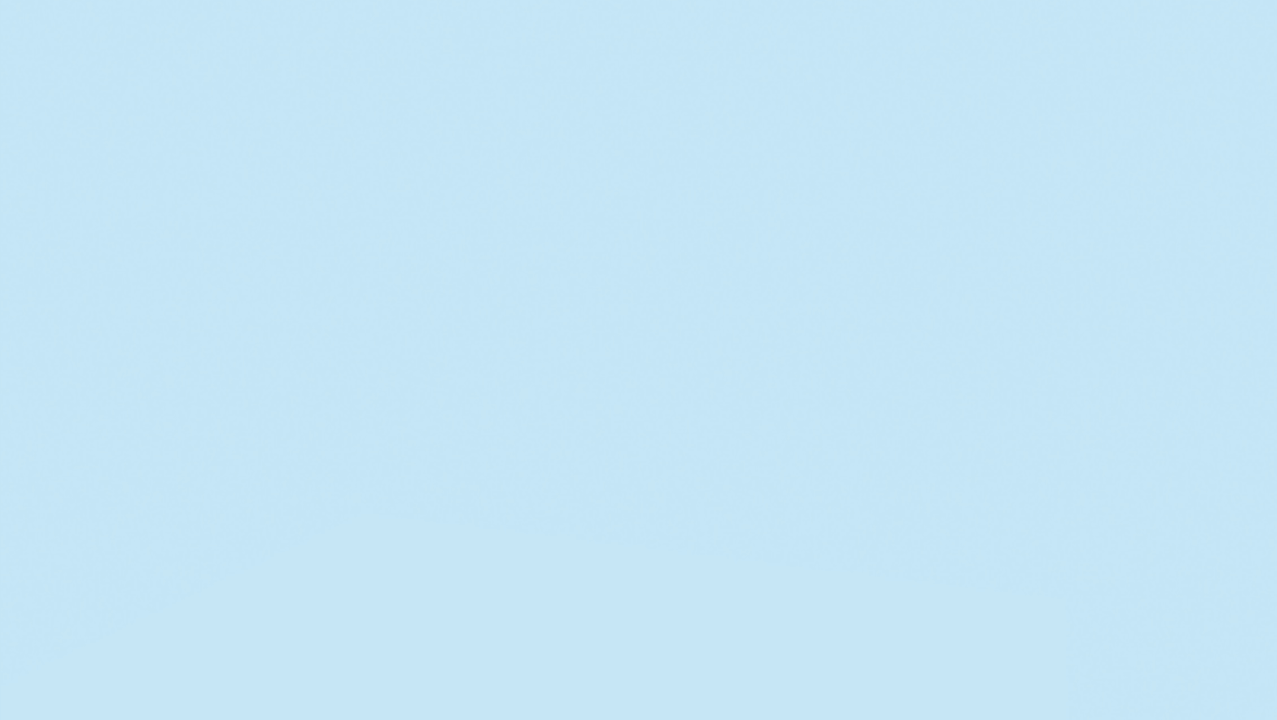 水资源浪费
Waste of water resources
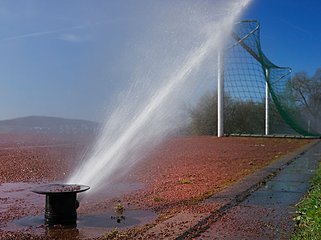 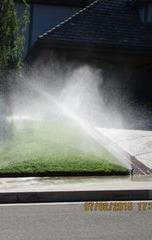 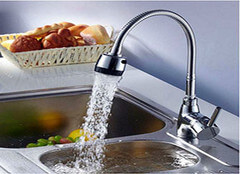 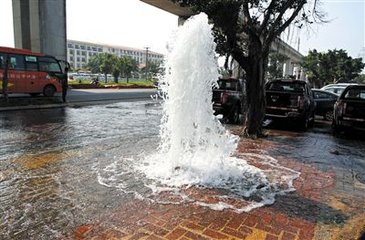 生活中
浪费水资源的现象
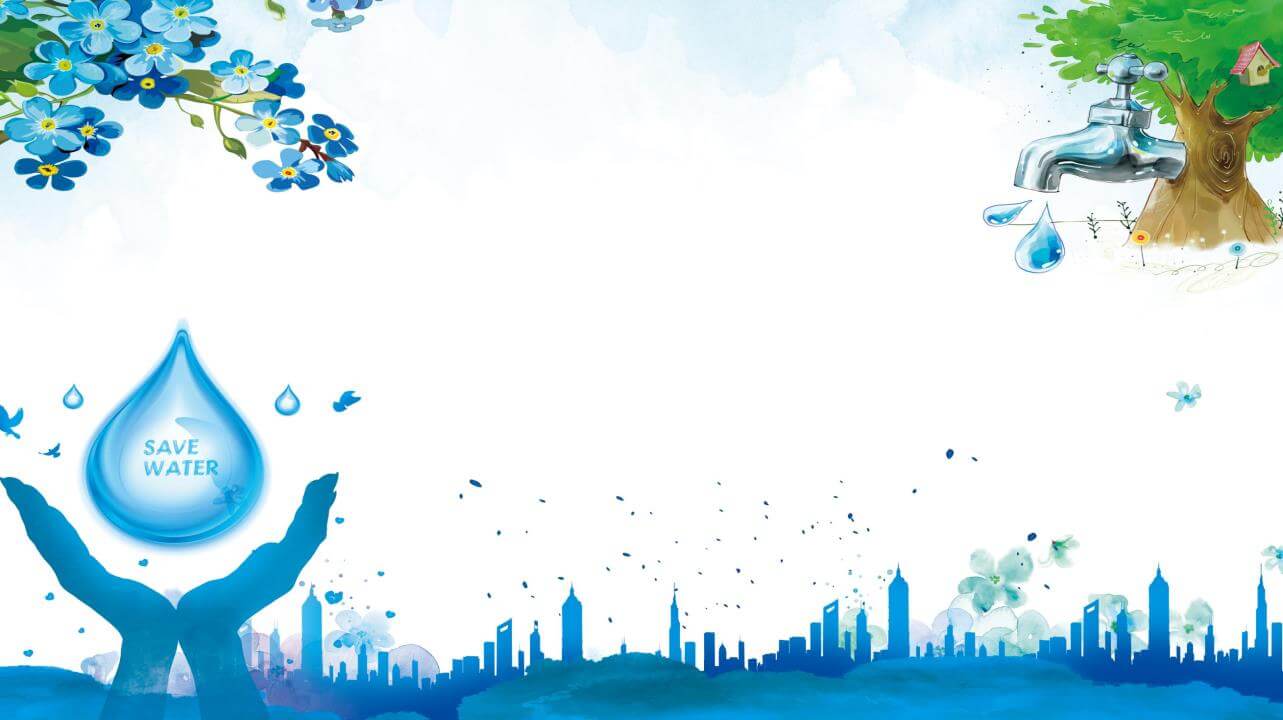 二、节约用水的重要性
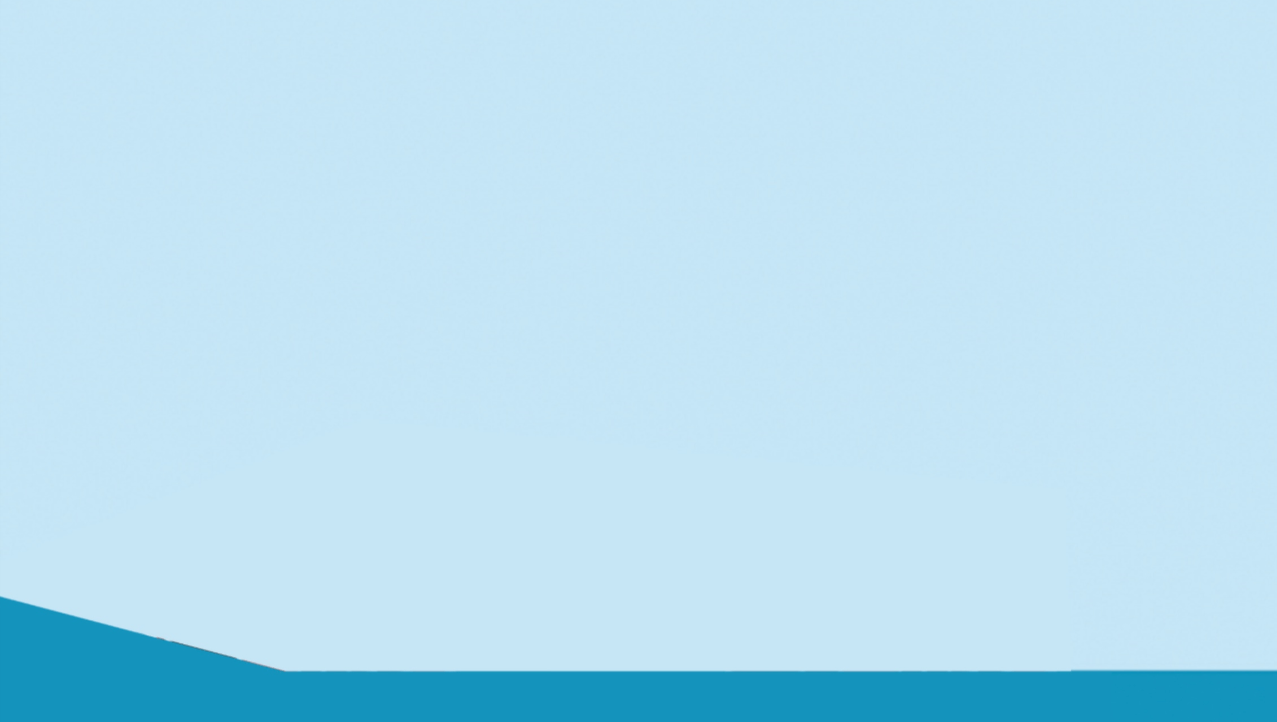 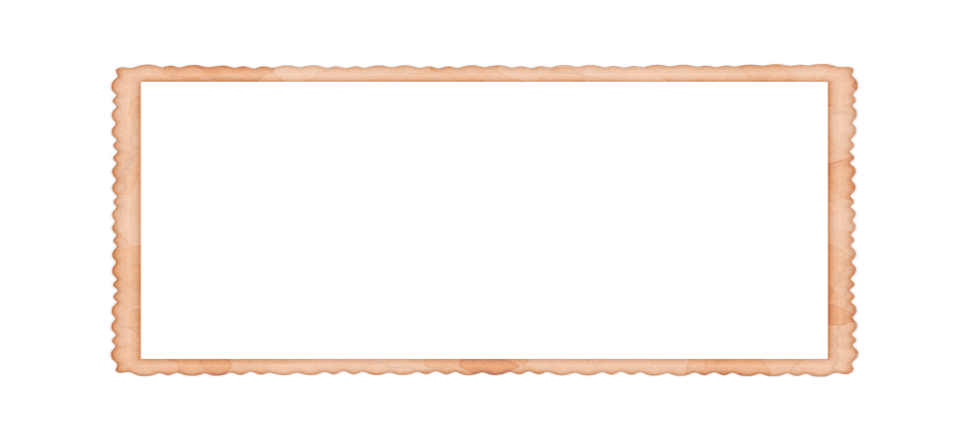 我国是一个缺水国家，在日常生活中，我们一拧水龙头，水就源源不断地流出来，可能丝毫感觉不到水的危机。但事实上，我们赖以生存的水，正日益短缺。全世界还有超过10亿的人口用不上清洁的水，因此，人类每年有310万人因饮用不洁水患病而死亡。
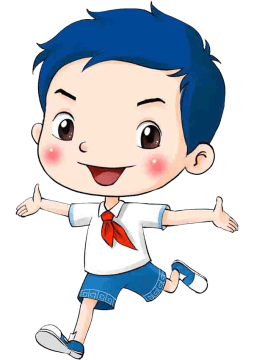 [Speaker Notes: https://www.ypppt.com/]
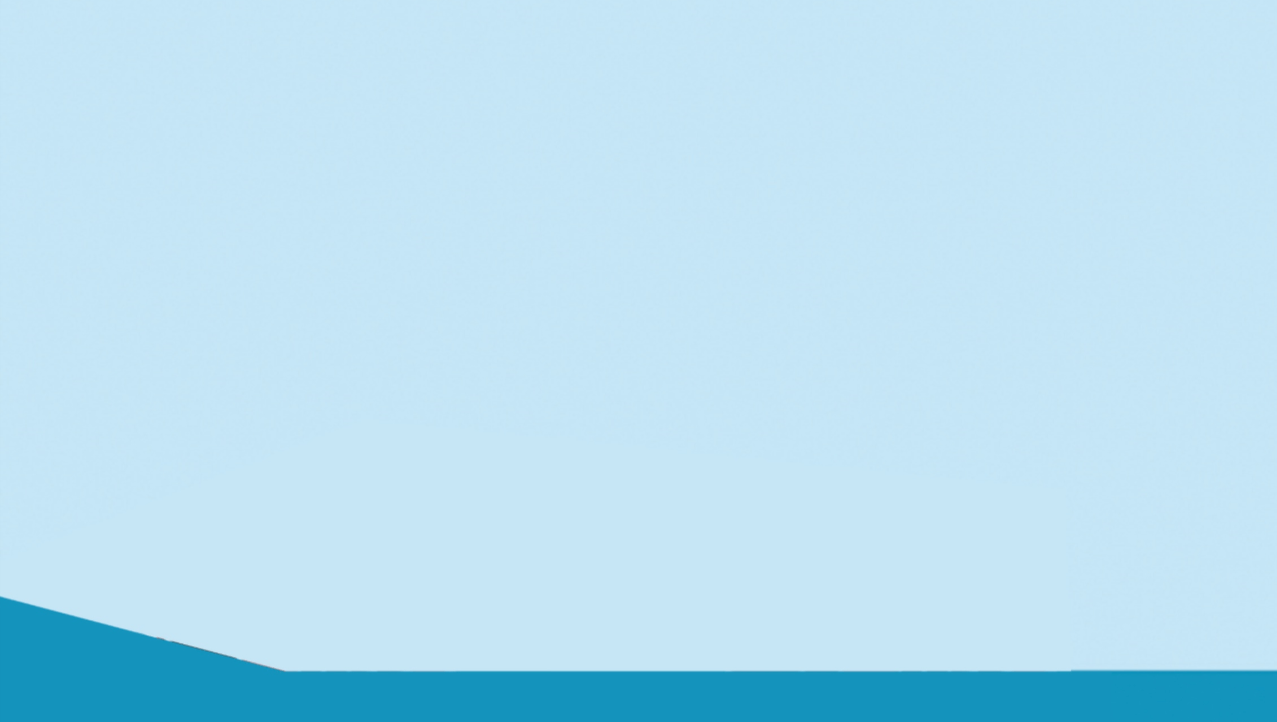 说一说
同学们说一说，你们家一个月用多少水吧？
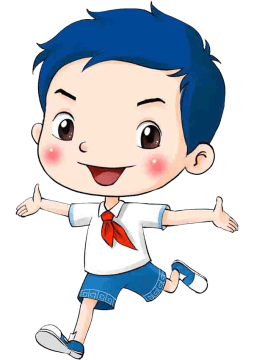 算一算
同学们家庭用水是1-10吨之间。1吨是多少？
教室里面的饮用水，桶装的是多少？
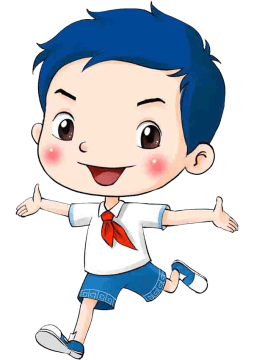 1桶水=
20千克
1吨水=
1000千克
1吨水=
50桶水
算一算
同学们，你们家有4个人，家庭平均用水是多少呢？
每月用水10吨，平均用水：10/4=2.5吨
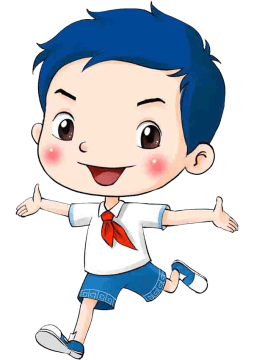 1桶水=
20千克
1吨水=
1000千克
1吨水=
50桶水
所以每个人平均一个月用掉了2.5*50=70桶水
猜一猜
一个人节约用水，就能为社会做一点贡献。就按每人每天节约1千克水计算，我们班有50个同学,一天大约可以节约多少水?我们金茵小学大约有1500名学生一天可节约多少水?也就是几吨水?如果我们全国每个人都能节约用水，猜想一下: 全国14亿人每人每天节约1千克水的总量够我们学校用多少年?
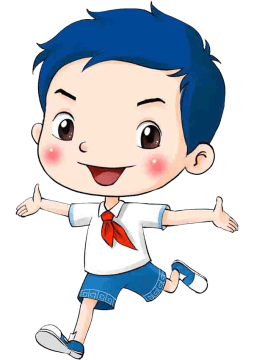 猜一猜
1人节约1千克
50人节约：50千克
全校1500人节约 1500千克
1000千克= 1吨
所以全校每天可以节约 1.5吨水
全国14亿人口可以节约140000000千克的水
1400000000千克=1400000吨水
我们学校每月用1000吨水
1400000*1000=1400月
1400月*12=116年7个月
全国14亿人每人每天节约1仟克水的总量够我们学校用大约117年，比一个世纪要多!面对超乎我们想象的数据，你有什么感想?你很想对身边的人说什么?
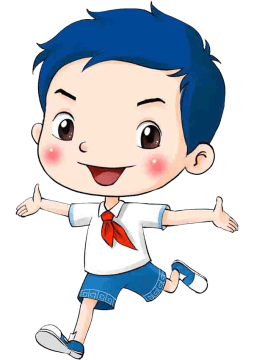 结论
节约用水人人有责。
我们都要节约每一滴水。
用我们今天计算的数据去说服我们身边的每一个人， 让我们从自己做起，节约每一滴水， 不要让我们的眼泪称为地球上最后一滴眼泪。
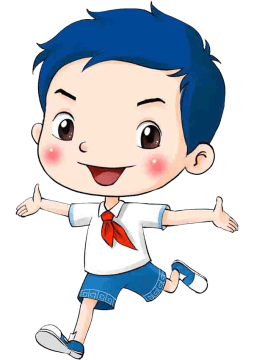 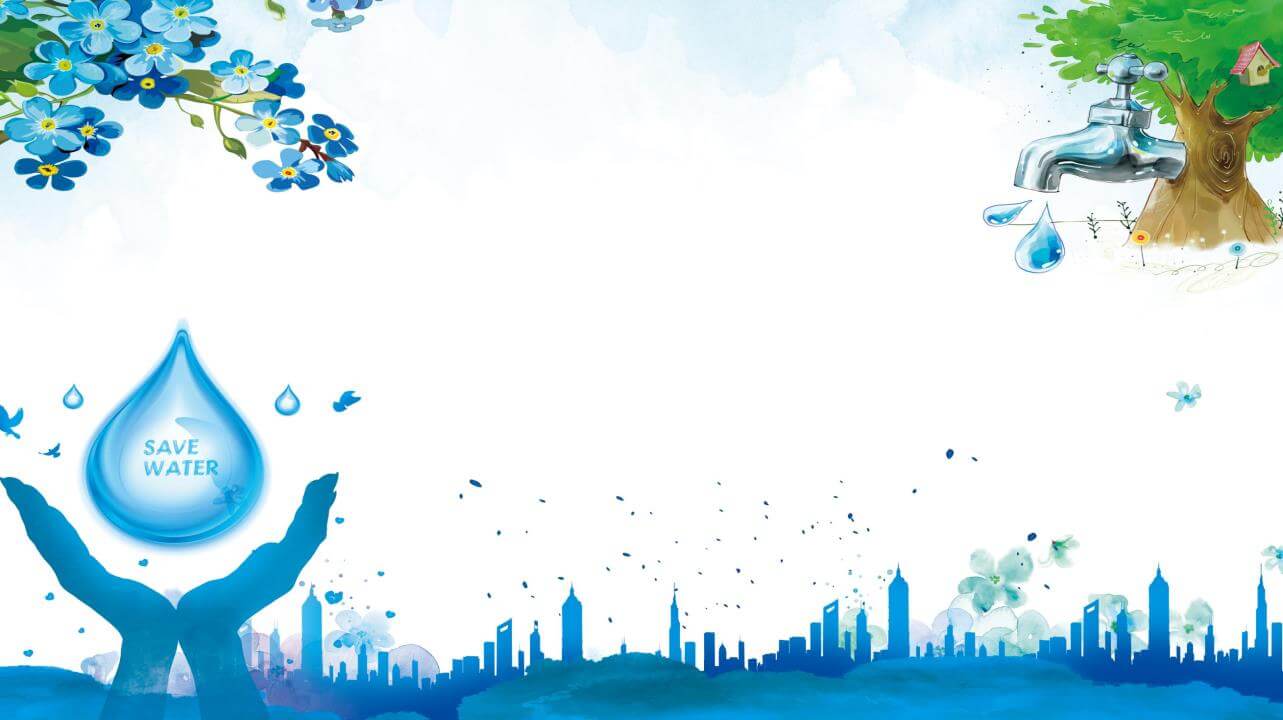 三、节水方法
刷牙
口杯接水，3口杯共用水约0．6升。三口之家每日两次，每月可节水486升。
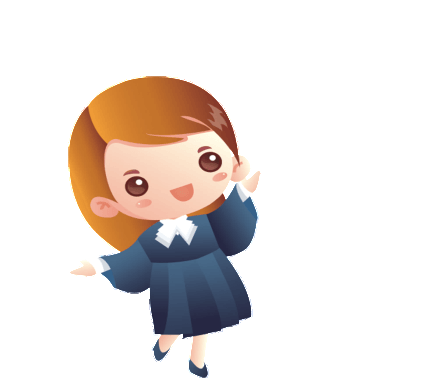 洗衣
衣服集中一起洗：衣服太少不洗，等多了以后集中起来洗，也是省水的办法。
充分利用漂洗：1.增加漂洗次数，每次漂洗水量宜少不宜多，以基本淹没衣服为准。2.每次用的漂洗水量相同。3.每次漂洗完后，尽可能将衣物拧干，再放清水。4.如果将漂洗的水留下来做下一批衣服洗涤水用，一次可以省下30-40升清水。
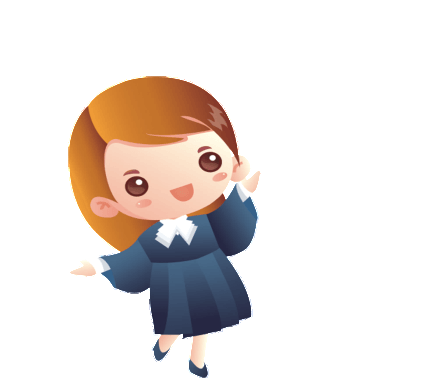 洗浴
间断放水淋浴，搓洗时及时关水，避免过长时间冲淋。盆浴后的水可用于洗车、冲洗厕所、拖地等。
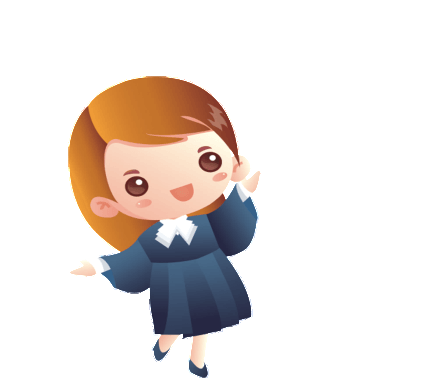 洗手
洗手洗脸用水用盆接，之后的冲厕所。
饮食
先用纸擦除炊具、食具上的油污，再洗涤；控制水龙头流量，改不间断冲洗为间断冲洗。
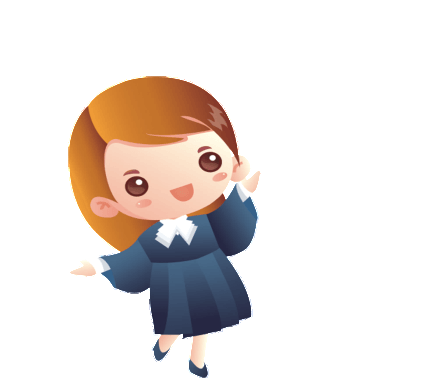 洗车
用水桶盛水洗车；使用洗涤水、洗衣水洗车；使用节水喷雾水枪冲洗。（注意：洗车水处理后循环使用）
马桶
可以往马桶水箱中放入一个装满水的500毫升水瓶或一块砖头，每次冲水就可以减少水量。
淘米
洗菜
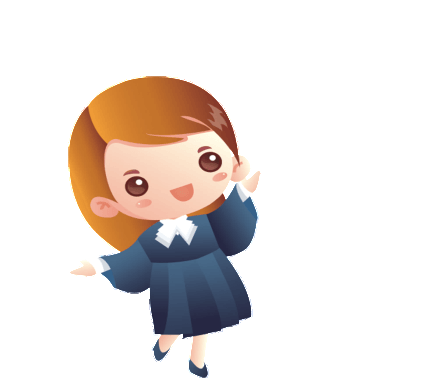 淘完米后，可将淘米水进行洗碗、冲厕所和浇灌花草，这样洗碗还可使碗上的油污更少。
你能拟一条节约用水的标语吗？
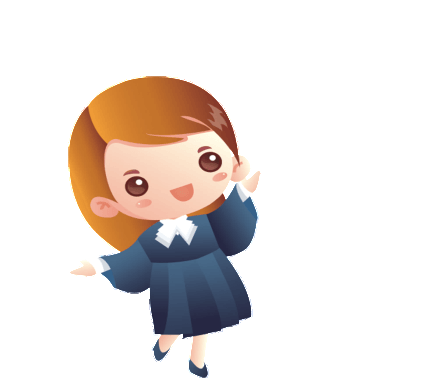 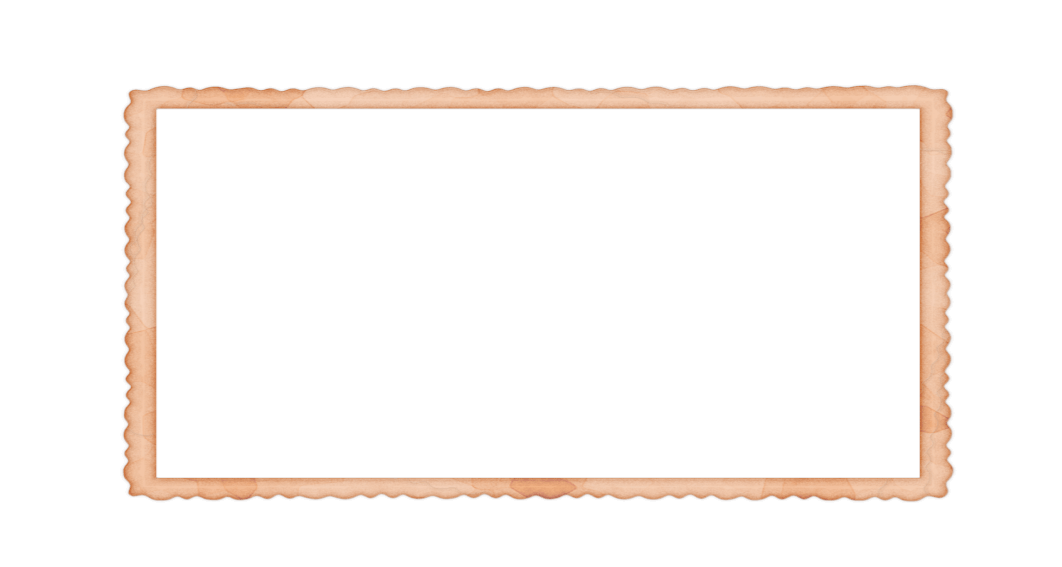 珍惜水就是珍惜您的生命。
请珍惜每一滴水。
浪费用水可耻，节约用水光荣。
水是不可替代的宝贵资源。
滴水在指尖，节水在心田。
珍惜用水，别让地球上最后一滴水，成为人类的眼泪！
要像爱护眼睛一样珍惜水资源。
水是生命之源，浪费水就是扼杀自己的生命。
将来，地球渴了会怎样？
节约用水，从我做起，从身边做起！
滴滴情深自来水，请你珍惜我的泪。
惜水、爱水、节水，从我做起。
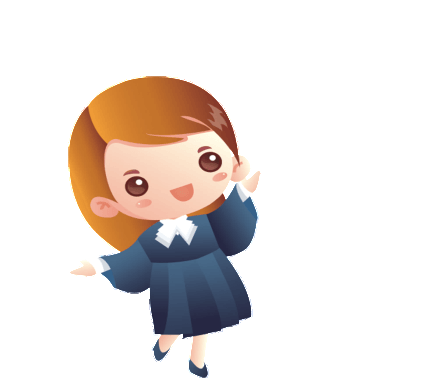 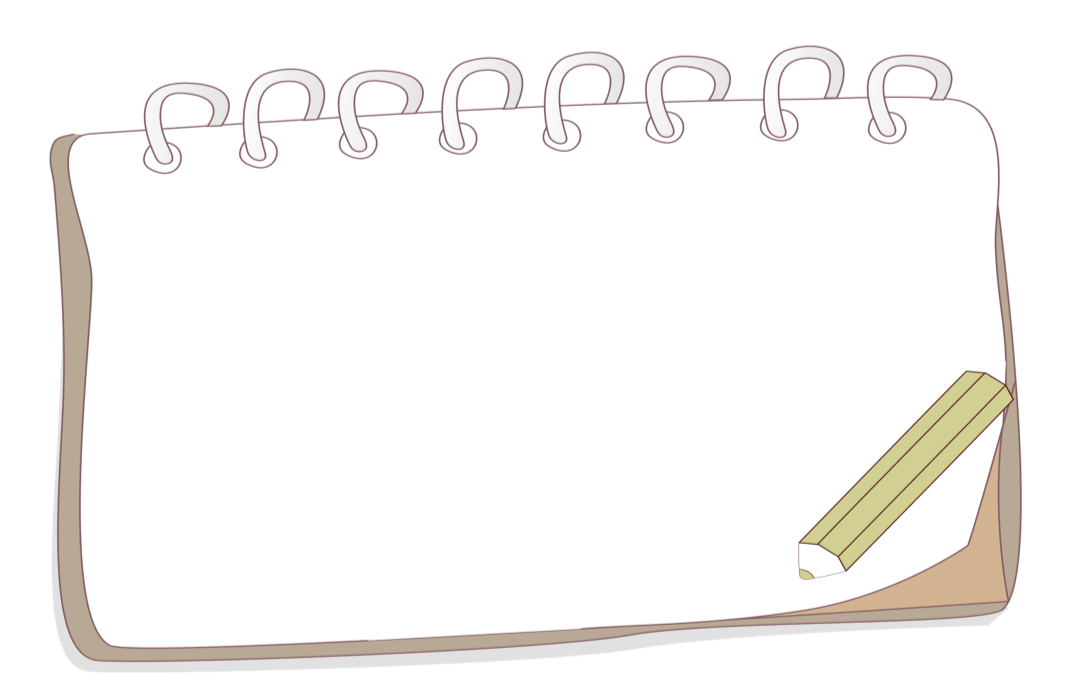 节约用水倡议书
亲爱的同学们：
    水占人体体重的五分之四，它对我们人类很重要，而且我国是贫水国家之一,但是我发现有很多学生不珍惜水，让白花花的水流着，还有很多同学玩打水仗。每天从水池旁走过，总会看见一滴一滴的水在流着，好像在伤心地哭泣。
在此，我提出以下节约用水的倡议书:
1.洗完手后，-定要及时关掉水龙头，并关紧。
2.不能浪费每一滴水，如:打水仗等。
3.如果那些同学看见水龙头没有关紧，-定要拧紧水龙头。
4.不能把垃圾扔进河流，要保护我们美丽的河流。
5.我们不能浪费水，比如洗完脸的水可以洗脚，洗完脚的谁可以冲厕所。妈妈用过的淘米水也可以拖地。这样就不浪费水了。
让我们节约用水吧，不能让地球上的最后-滴水，成为我们的眼泪。
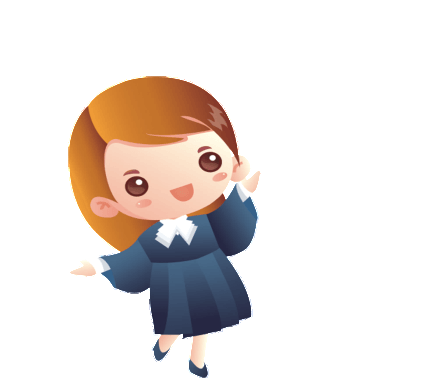 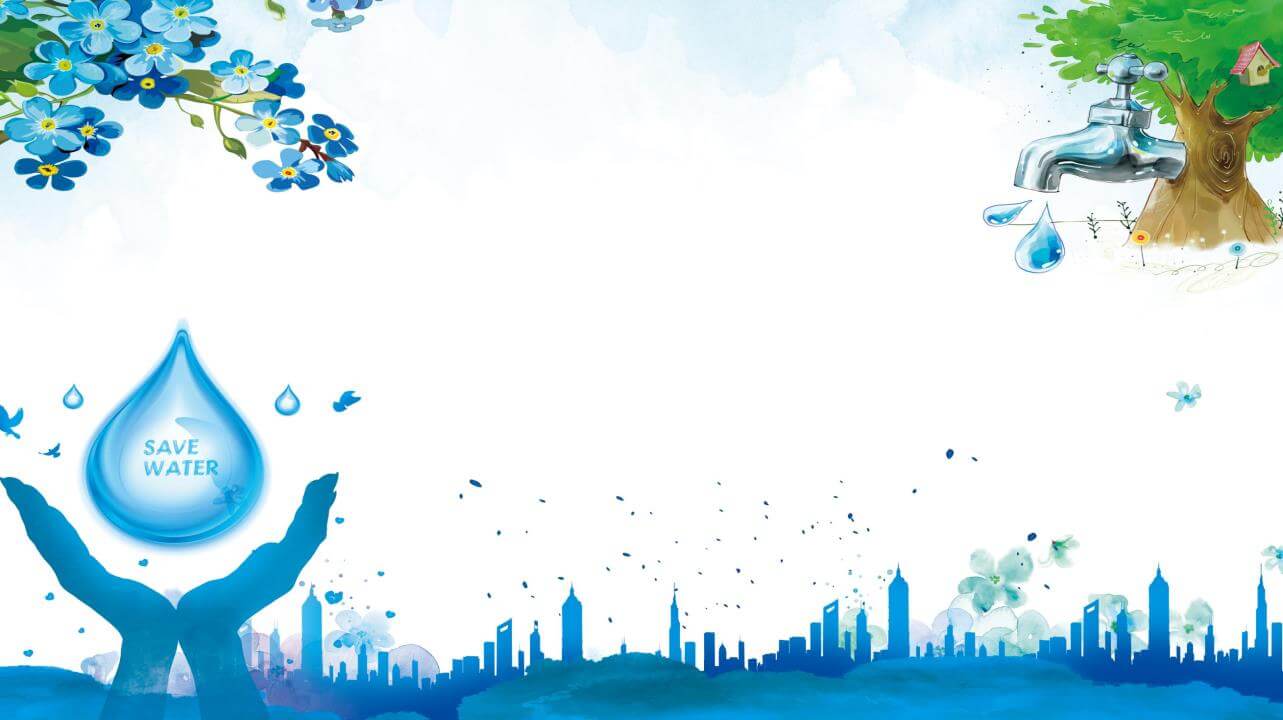 感谢聆听
更多精品PPT资源尽在—优品PPT！
www.ypppt.com
PPT模板下载：www.ypppt.com/moban/         节日PPT模板：www.ypppt.com/jieri/
PPT背景图片：www.ypppt.com/beijing/          PPT图表下载：www.ypppt.com/tubiao/
PPT素材下载： www.ypppt.com/sucai/            PPT教程下载：www.ypppt.com/jiaocheng/
字体下载：www.ypppt.com/ziti/                       绘本故事PPT：www.ypppt.com/gushi/
PPT课件：www.ypppt.com/kejian/
[Speaker Notes: 模板来自于 优品PPT https://www.ypppt.com/]